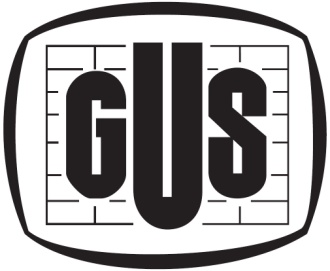 „Benefits from geocoding information collected in statistical surveys”POLAND
1/30
Amelia Wardzińska-Sharif
Programming and Coordination of Statistical Survey Department
Central Statistical Office of Poland
Q2014, 2-5 June 2014 Vienna
GIS Technology
In 2010 Census Round a combination of data coming  from administrative sources and registers containing spatial data was used for the first time.
2
2
Base for x,y  - GEOCODING
Territorial Identification Registry (System TERYT) provides location data of all statistical units as the address-point of a related building

Location of buildings is specified using geographical x,y coordinates, giving the exact location of each building and make possibility to linking microdata from several registers.
3
Address point identification system
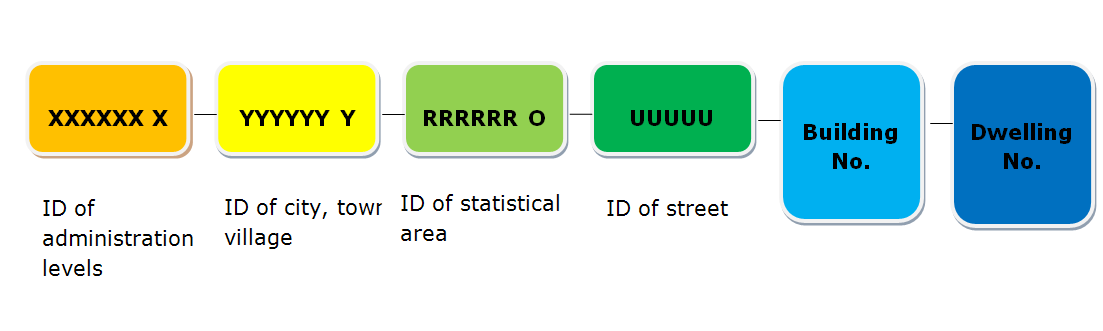 4
Spatial 
address point Identification system
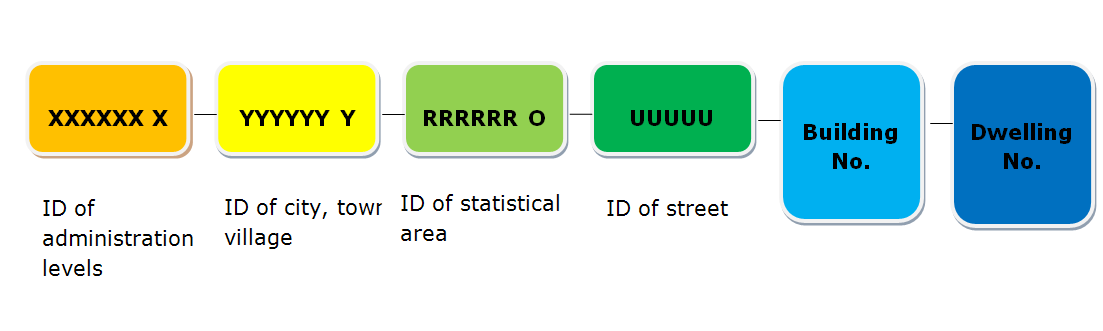 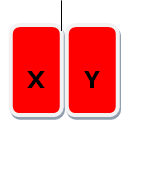 5
Work schedule
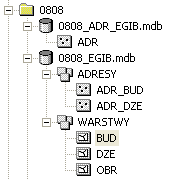 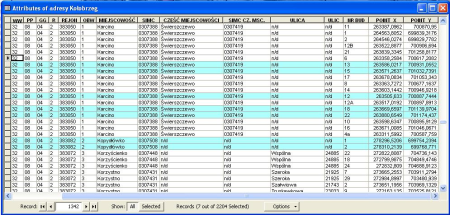 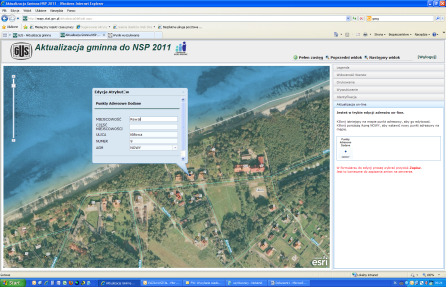 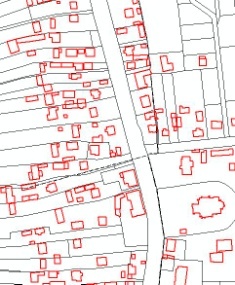 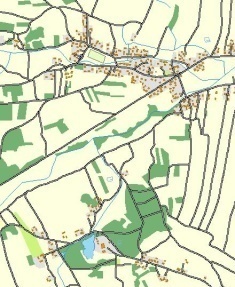 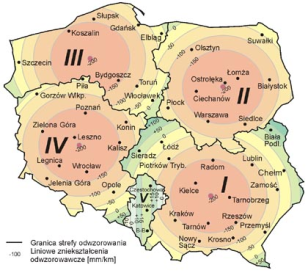 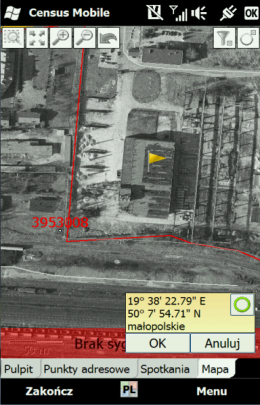 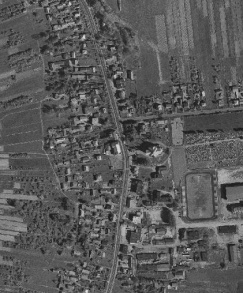 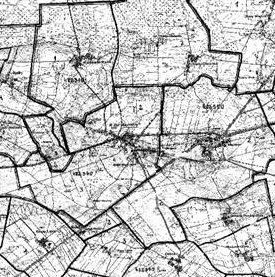 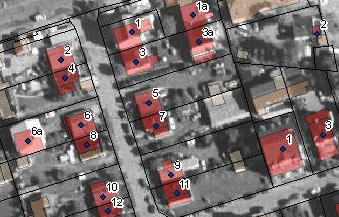 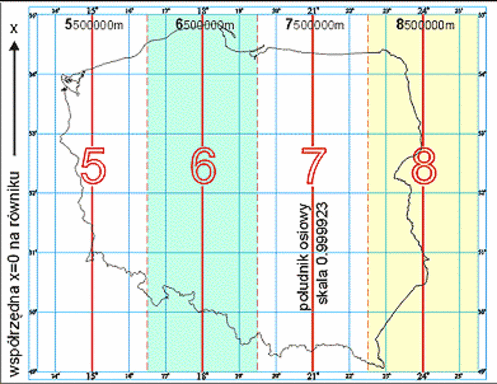 6
6
Spatial data compiled in the statistics today
7
7
[Speaker Notes: Omówienie tego co mamy w chwili obecnej w statystyce- wprowadzenie do tematu jak udało się do tego dojść i dzięki komu ]
projects
GEOSTAT 1A

GEOSTAT 1B (on a voluntary basis)

GEOSTAT 1C (in progress)

„Merging statistics and geospatial information in Member States”
8
GEOSTAT 1A
9
GENERAL AND SPECIFIC OBJECTIVES
„Merging statistics and geospatial information in Member States”
For census purposes a statistical address point database with locations of all dwellings in Poland has been created. 

The database is to be expanded with enterprises locations.
10
GENERAL AND SPECIFIC OBJECTIVES
„Merging statistics and geospatial information in Member States”
11
13
ACHIEVEMENTS
Database with enterprises coordinates for 100% of the population for which it was possible to identify the address

perfect for the visualisation of many phenomena related to the place of work
12
demographic data in 1 km grid
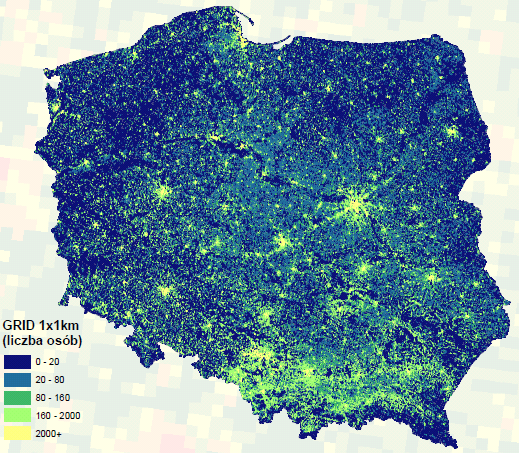 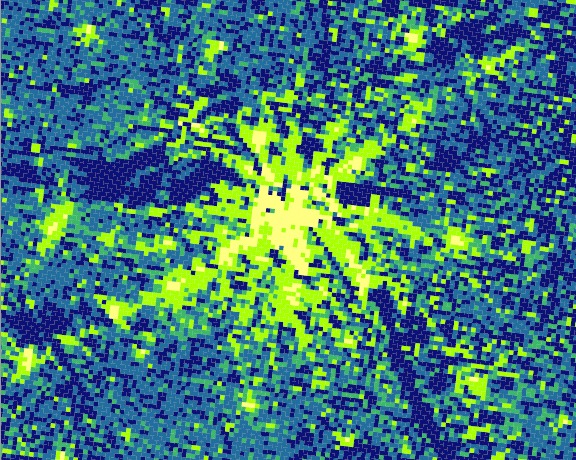 (persons)
13
13
demographic data in cadastral units
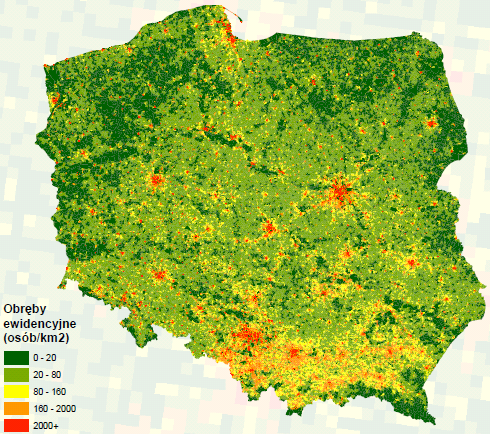 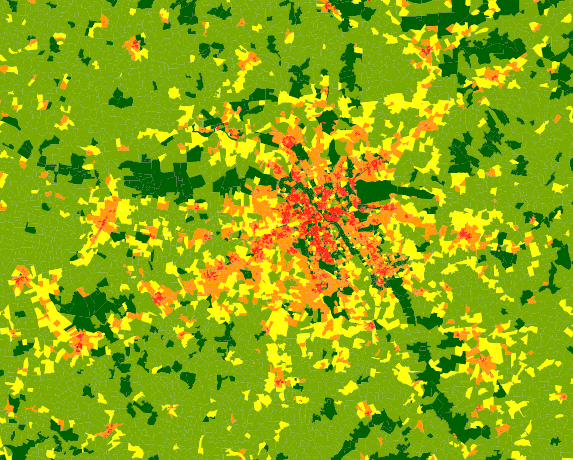 Cadastral units
(persons/km2)
14
14
demographic data in statistical regions
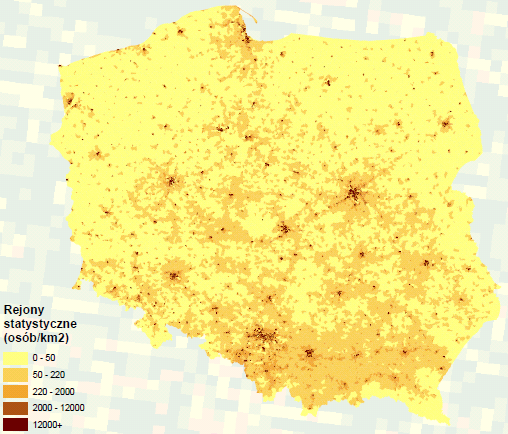 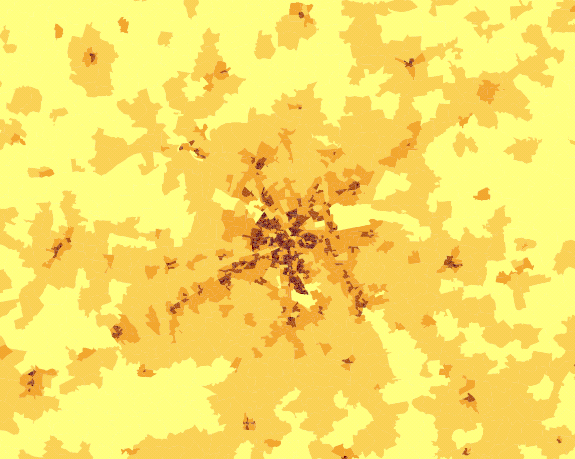 Statistical regions
(persons/km2)
15
15
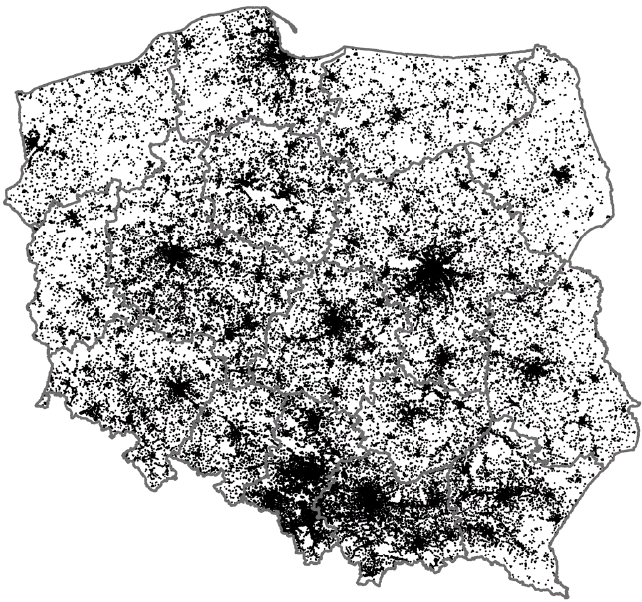 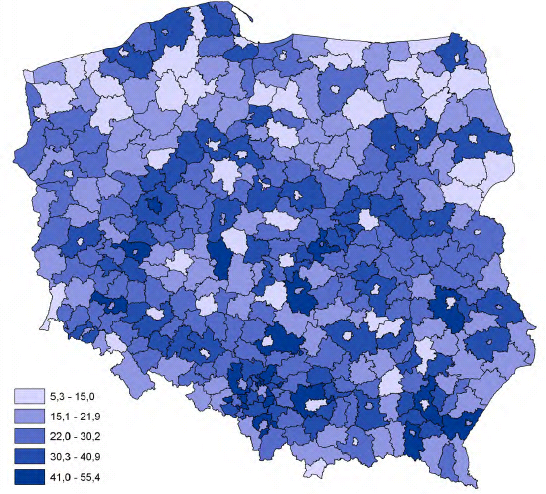 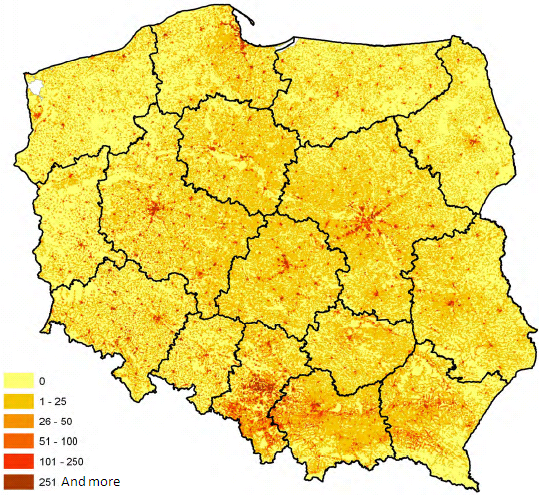 %
persons
16
16
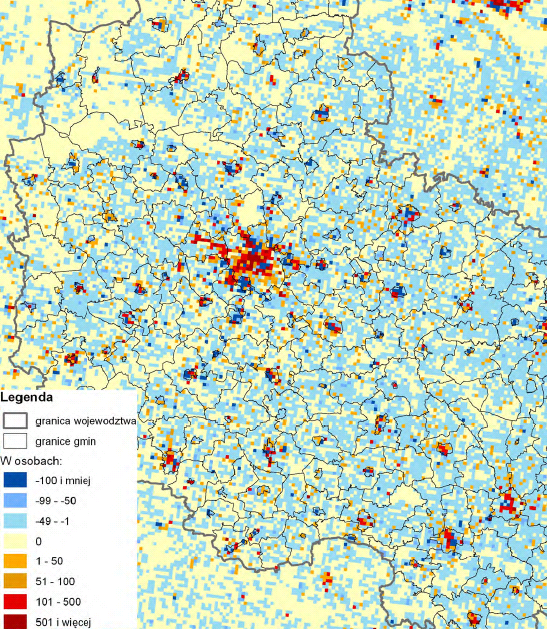 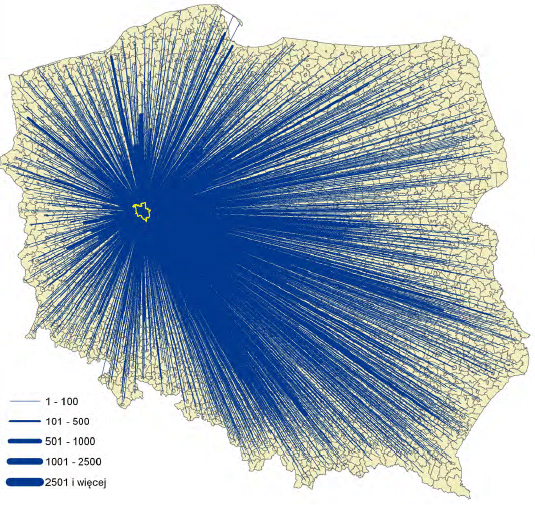 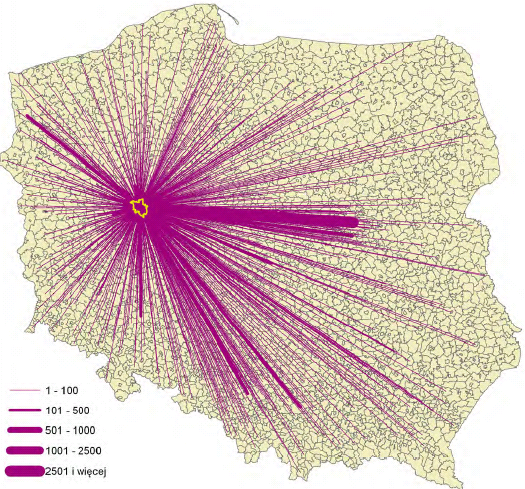 17
17
development rate
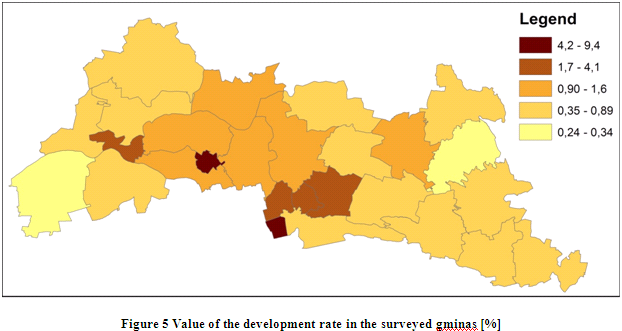 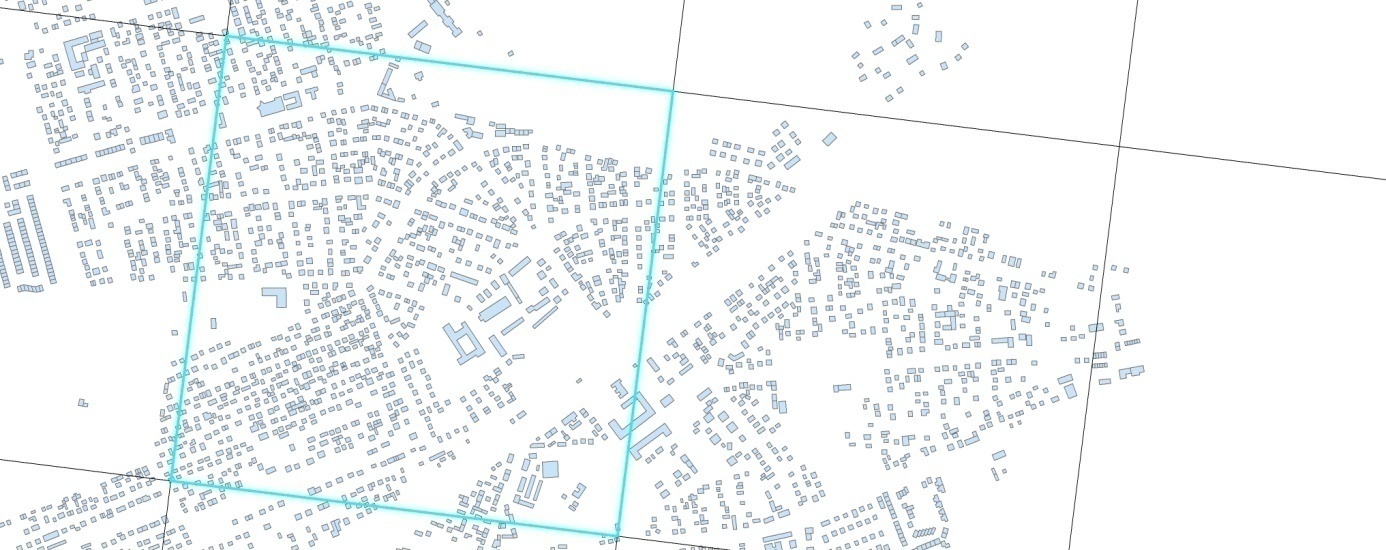 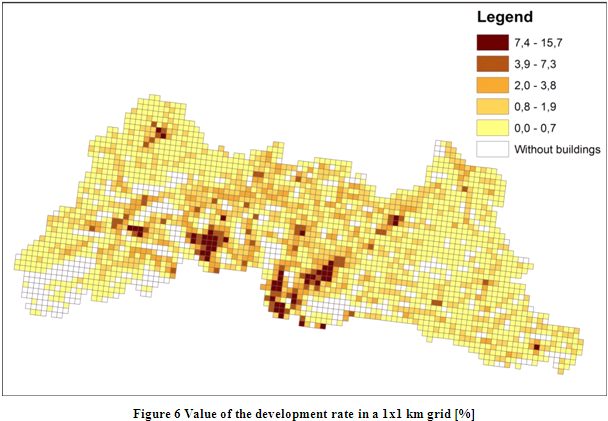 18
18
Density of roads
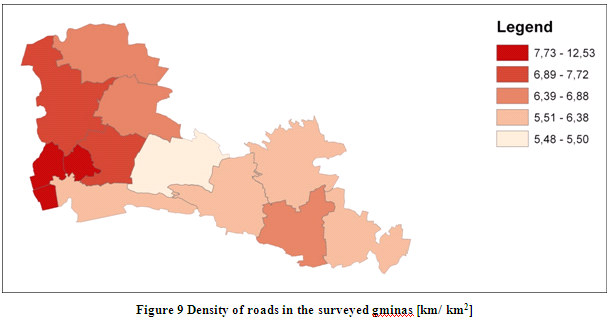 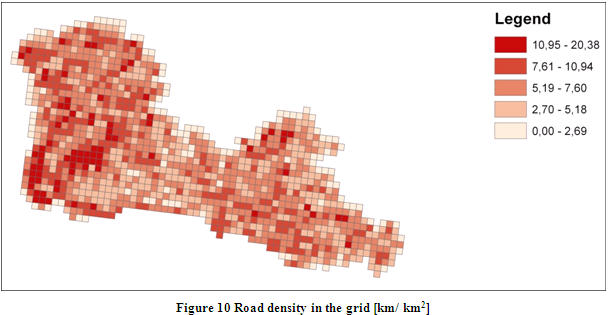 19
19
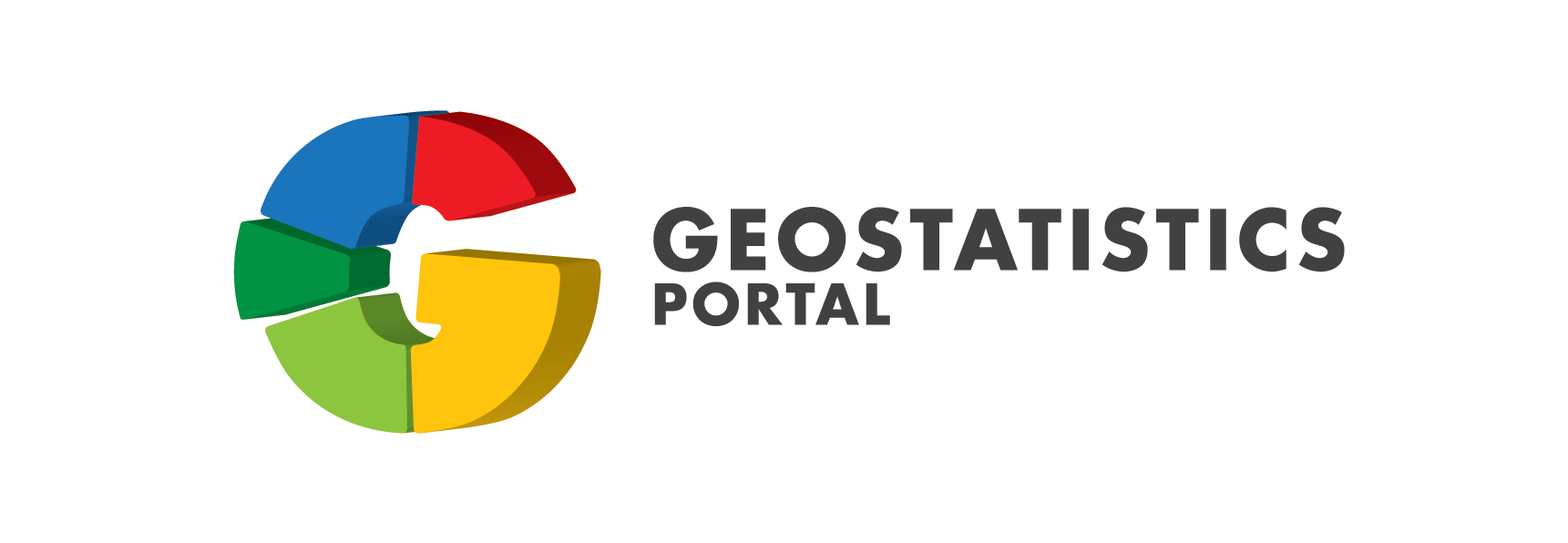 GEO.STAT.GOV.PL
START: JULY 2013

Agricultural Census 2010 results:
Choropleth maps
Cartodiagrams

Local Data Bank
20
PORTAL GEOSTATYSTYCZNY
Geostatistics Portal functionality
21
Geovisualization of censuses results
22
User defined parameters
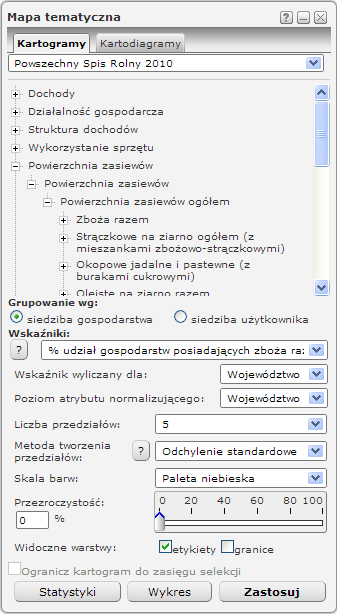 23
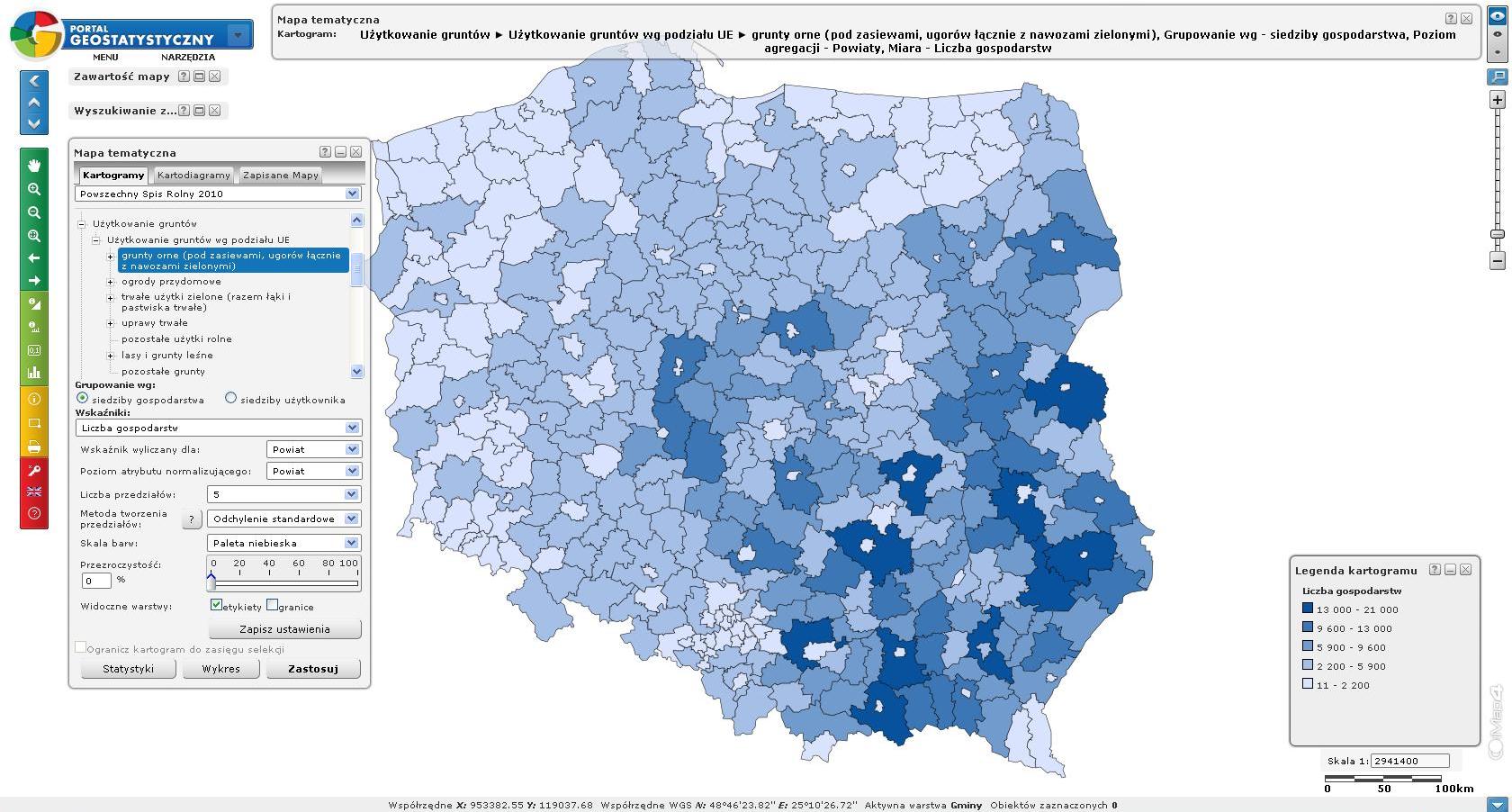 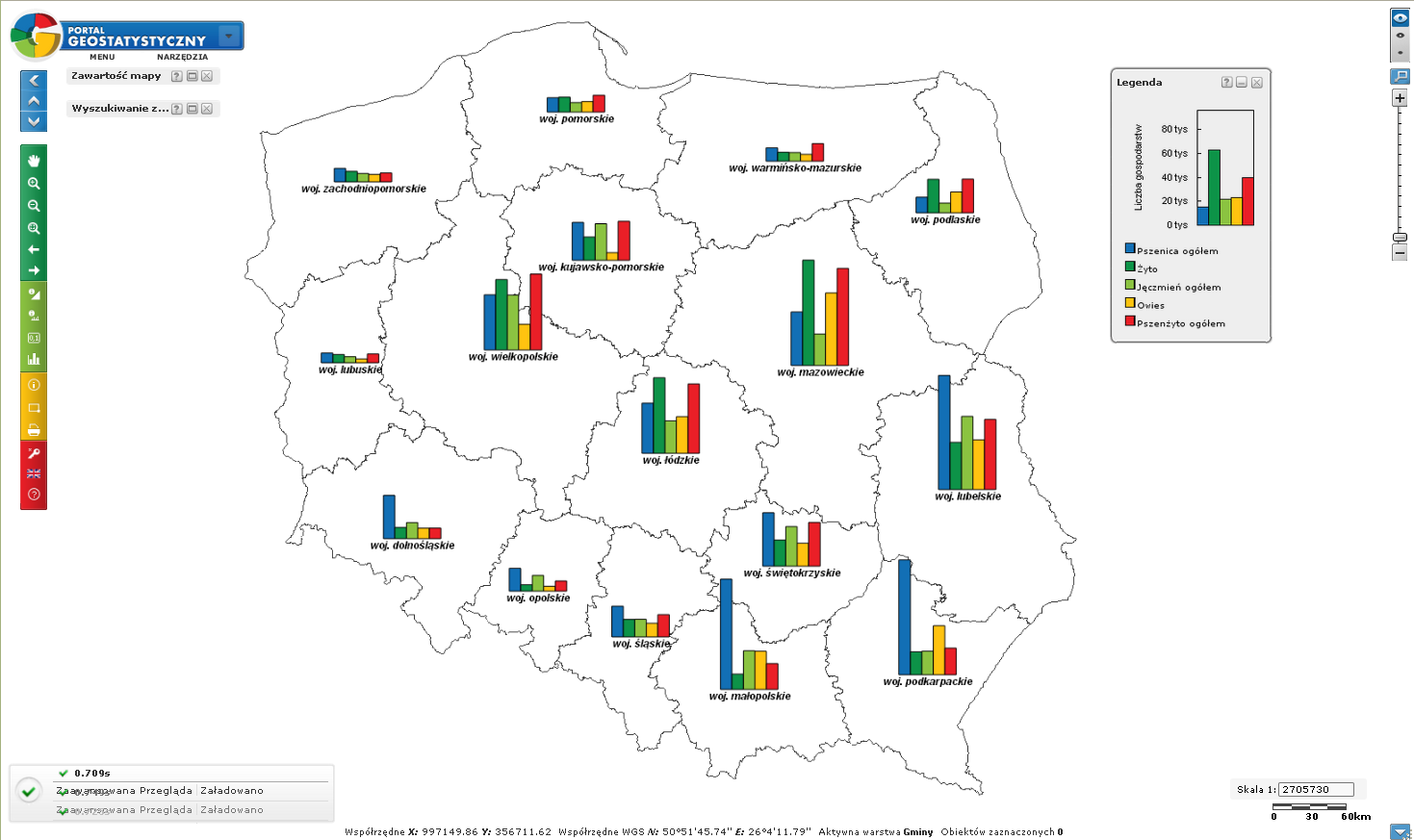 24
CSO in INSPIRE
President of the CSO is a leading authority on two themes of spatial data in Annex III of the INSPIRE Directive:
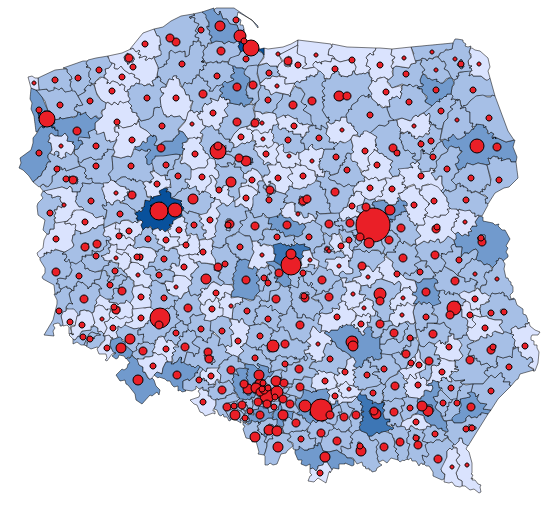 statistical units
SU
population distribution (demography)
PD
25
Individual data dynamic inquiries
26
Buffering the line
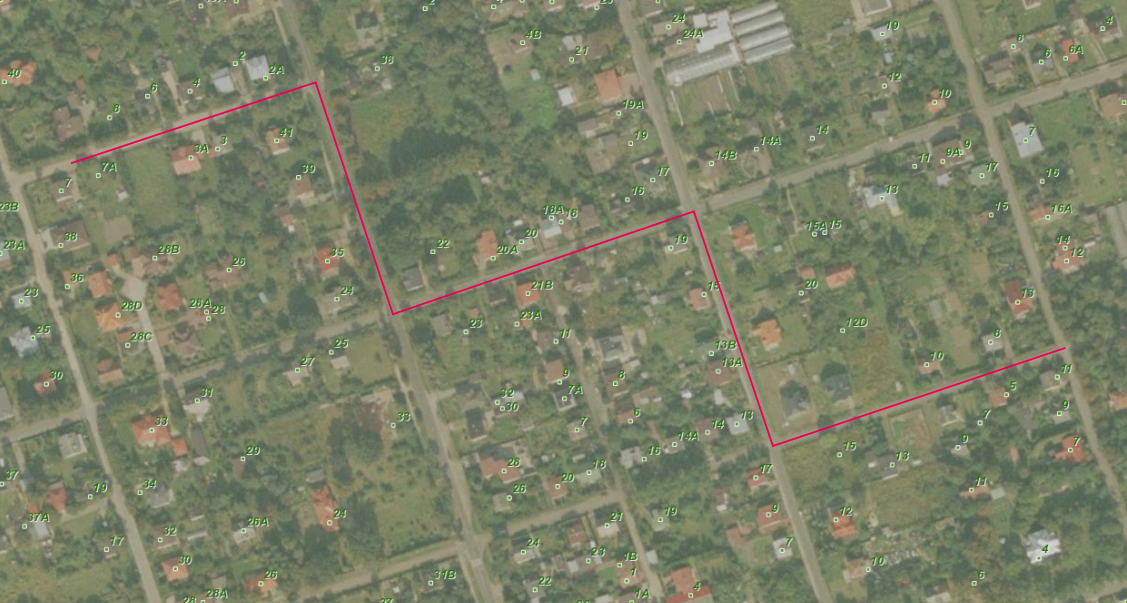 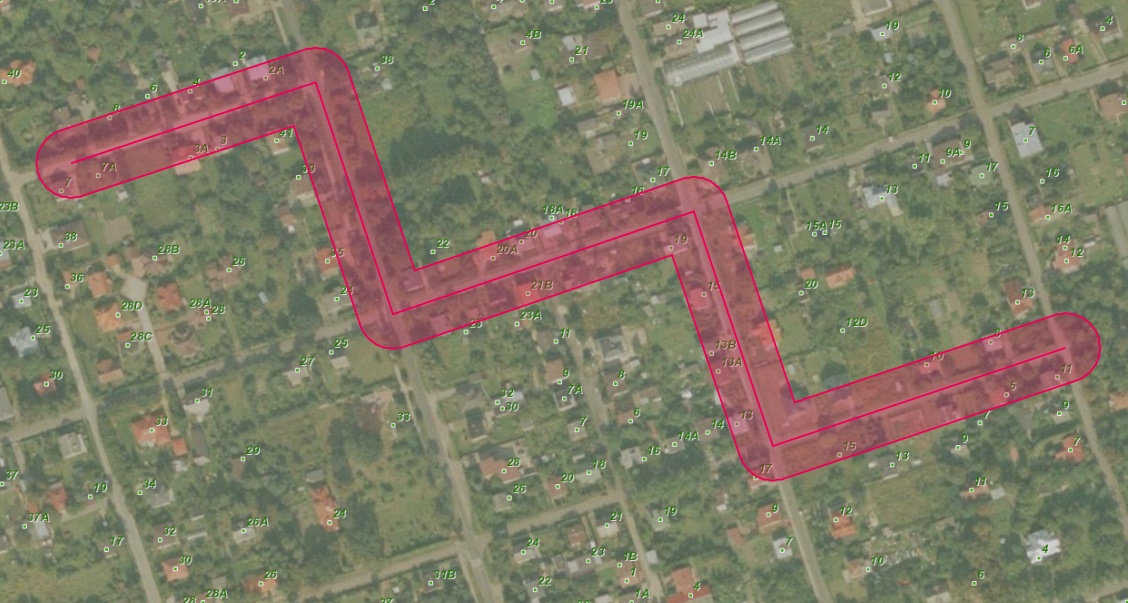 27
Buffering the polygon
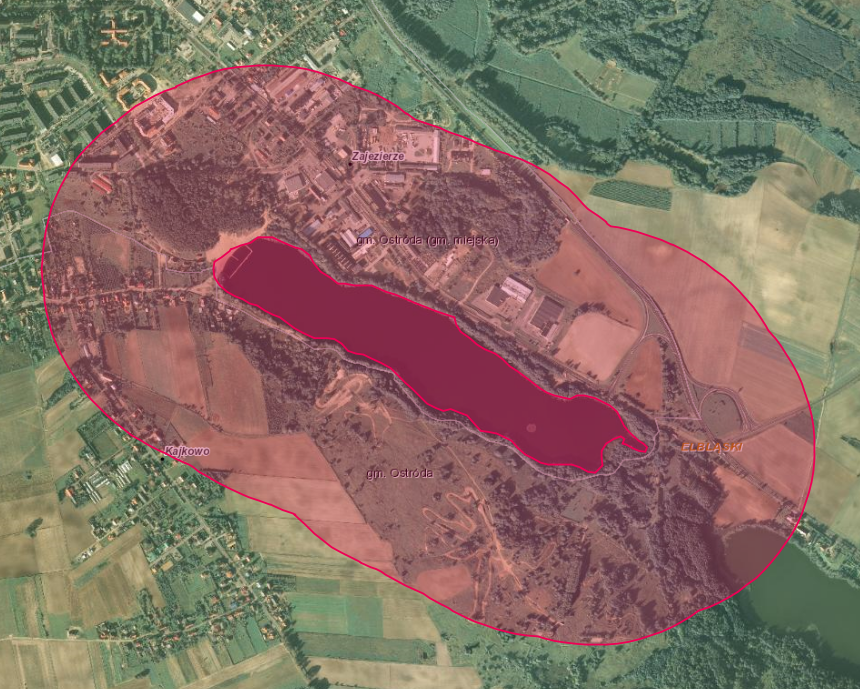 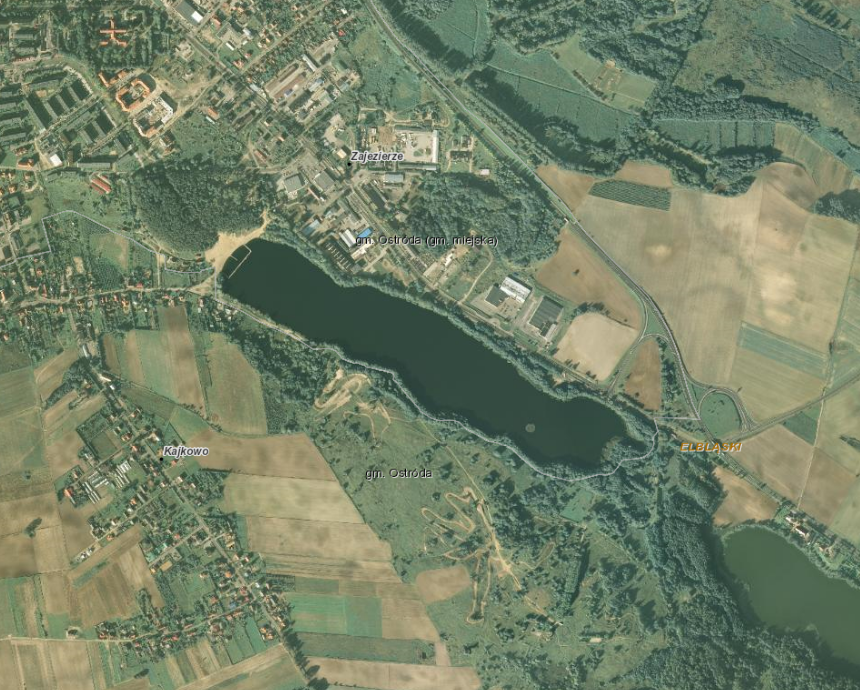 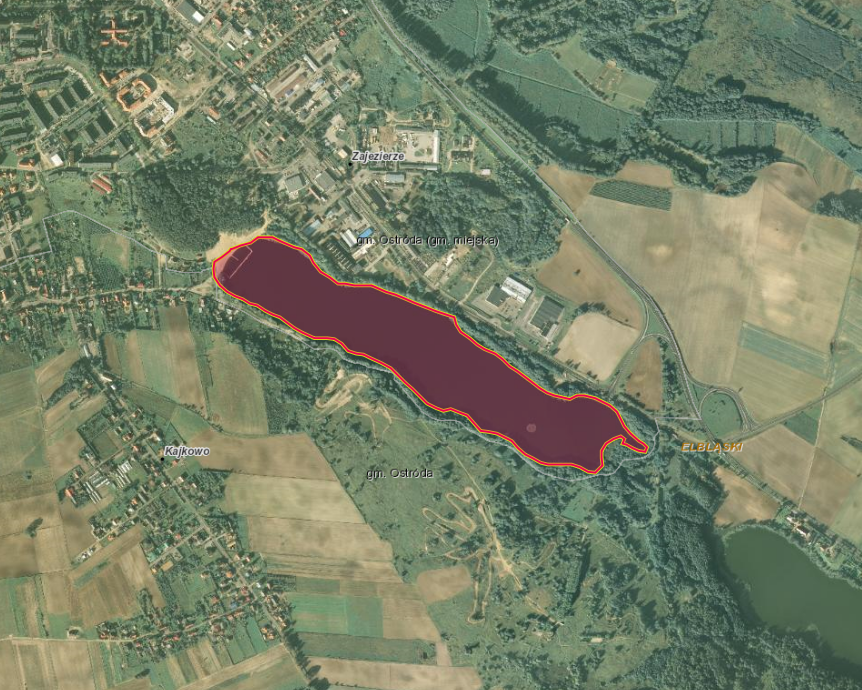 28
Summing Up
georeferencing statistics started in 2009

georeferenced address data base for all residential addresses was established

georeferenced database are manifold, both for data preparation as well as for the dissemination of results

Geostatistics Portal

European Projects - broadening horizons
29
Thank You For Your Attention
Amelia Wardzińska-Sharif
Programming and Coordination of Statistical Survey Department
Central Statistical Office of Poland
Q2014, 2-5 June 2014 Vienna
30